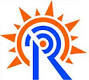 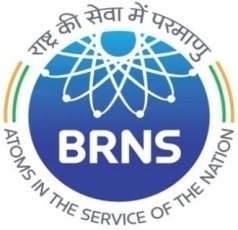 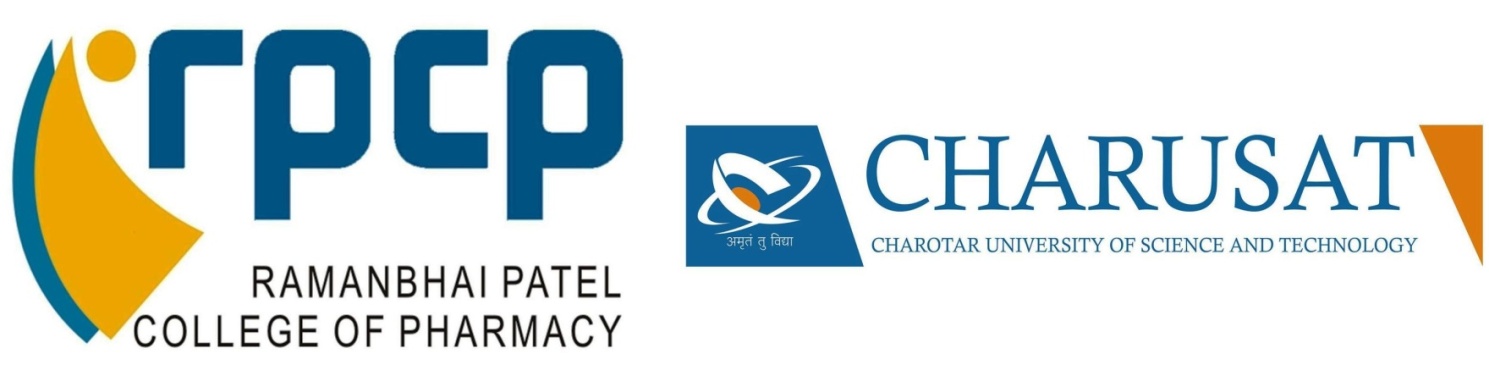 PERFORMANCE OF TRANSMISSION LINE SYSTEM  AT 42±0.2GHz FOR AN INDIGEOUS GYROTRON SYSTEM
Current status of Research and Development in fusion community
Gyrotron with quasi optical internal mode converters and transmission line components compatible to 1MW/long pulse operation has been demonstrated.
Issue cards related to chemical vapour deposition(CVD) vacuum barrier window compatible to high power microwave transmission is being currently addressed.
Limitation of using CVD windows mounted on ITER like and reactor grade demos due to radio active damages over long term operation.
Research and development of reliable high power gyrotrons and transmission line components for reactor grade machines.
Studies related to UHV compatible mechanical seals (without use of CVD vacuum barriers windows) mounted on ITER like machines with differential pumping.
Our Contribution in fusion community
In this manuscript development and fabrication of mechanical seals compatible to high vacuum has been tested and can be deployed with differential pumping.
Cost effective optimization of fabrication tolerances on transmission line components has been addressed in current endeavor.